La mondialisation via Internet
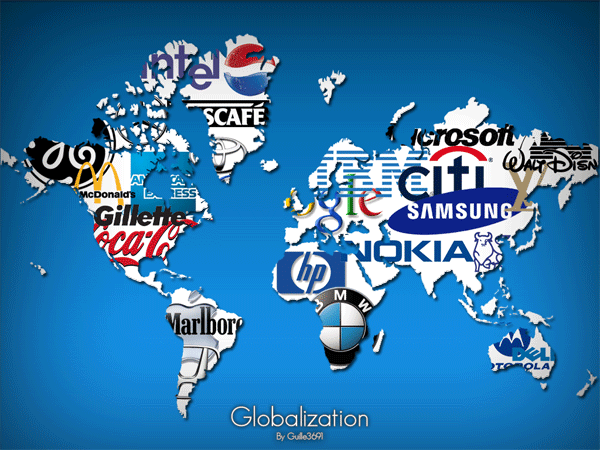 Daumas Valentin GPN 1
Sommaire
I- Introduction

II- Problématique

III- Les influences de la mondialisation

IV- La lutte des altermondialistes
V- Les alternatives 
VI- Conclusion
I- Introduction
Qu’est ce que la mondialisation?

Elles est basée sur 3 piliers fondateurs :

Le libre échange
Le développement des moyens de transports
Les nouvelles technologies
La naissance d'Internet au cœur de la mondialisation

Premières apparitions dans les années 1950,
Démocratisé dans les années 1980.

Il permet:

Facilité de communication
D’avoir un nouvel outil de travail
Problématique
En quoi et comment Internet est-il un enjeux majeur dans la mondialisation ?
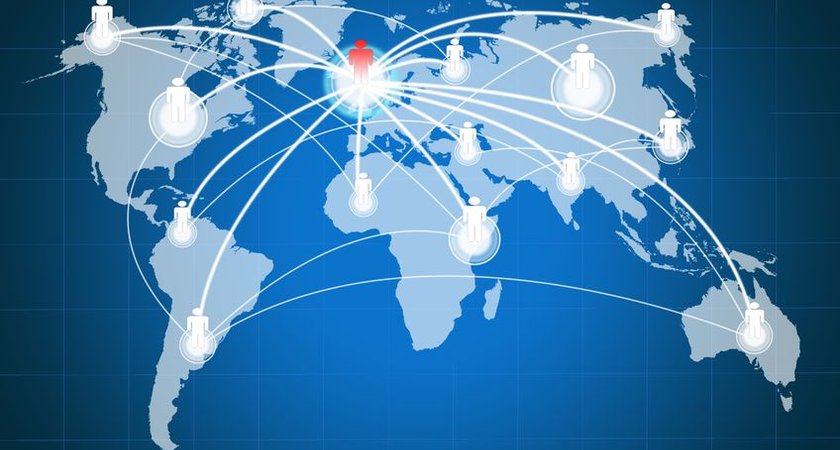 Les influences de la mondialisation
Influence culturelle
Les nouvelles technologies
La nourriture, les vêtements, l’art
Les comportements

La migration des populations

Facteurs d’attractions importants
Généralisation des passeport
La lutte des altermondialistes
Basée sur 3 grands principes:

La justice économique et sociale
La protection de l’environnement
Les droits de l’Homme
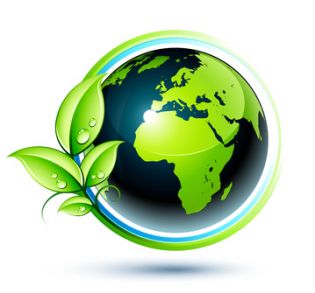 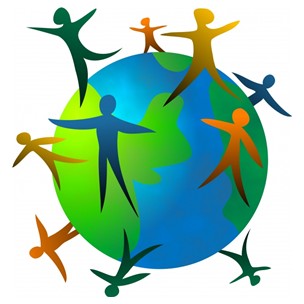 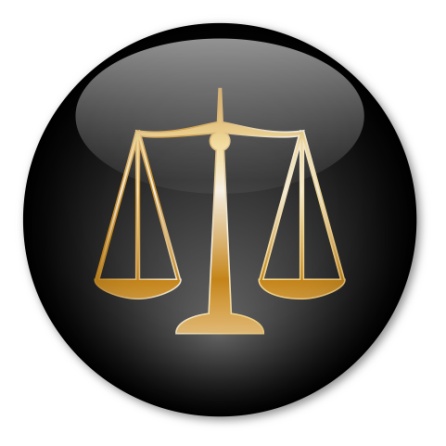 Les alternatives
Promouvoir le commerce équitable

Juste rémunération des producteurs
Valorisé par le E-commerce




Instaurer des taxes internationales

Transactions financières
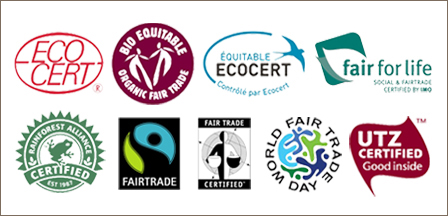 Image caricaturale
Conclusion
Internet est:

Moteur de la mondialisation

Il permet la communication

Il peut avoir certains inconvénients